الارشاد التربوي  -  2 -
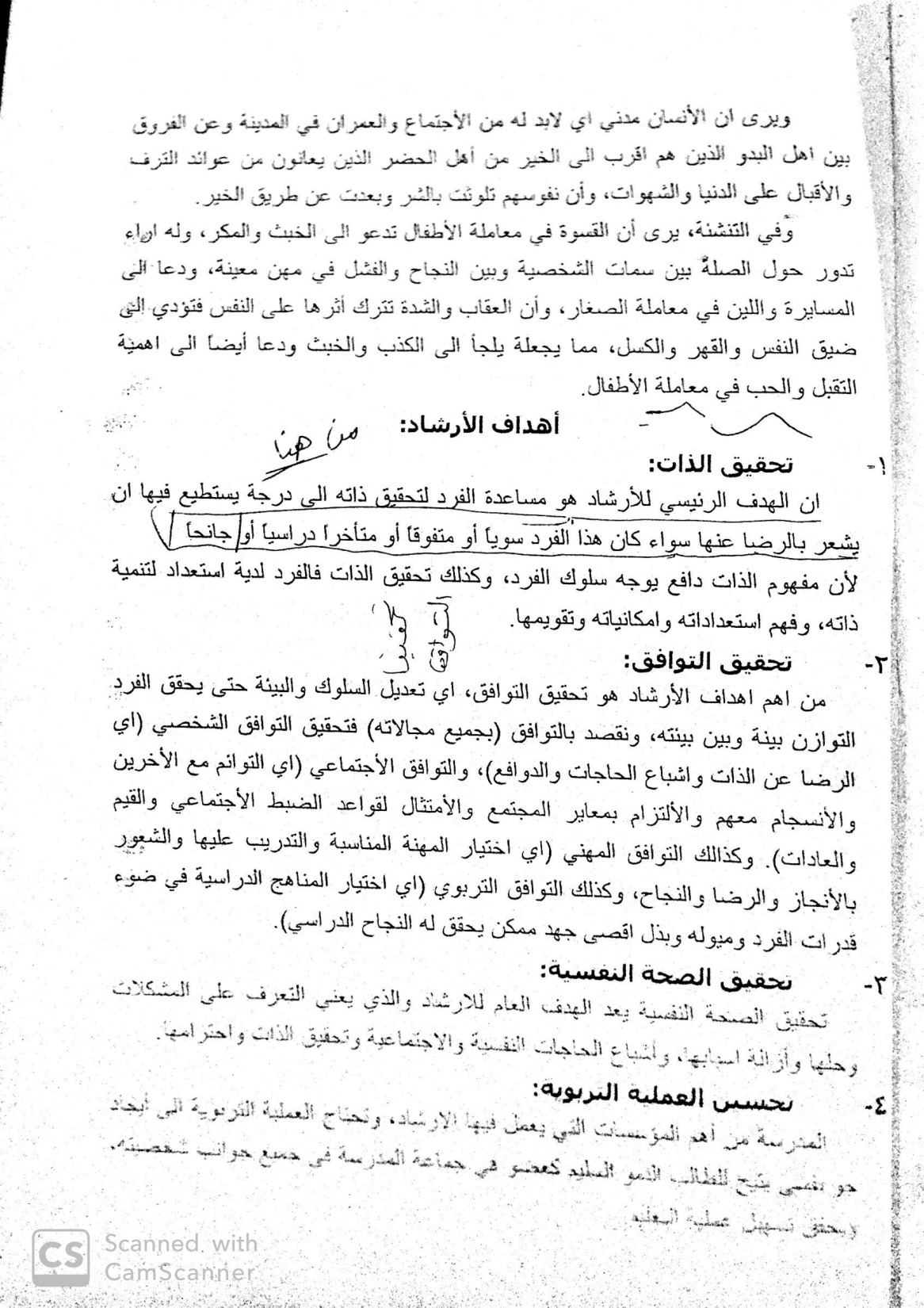 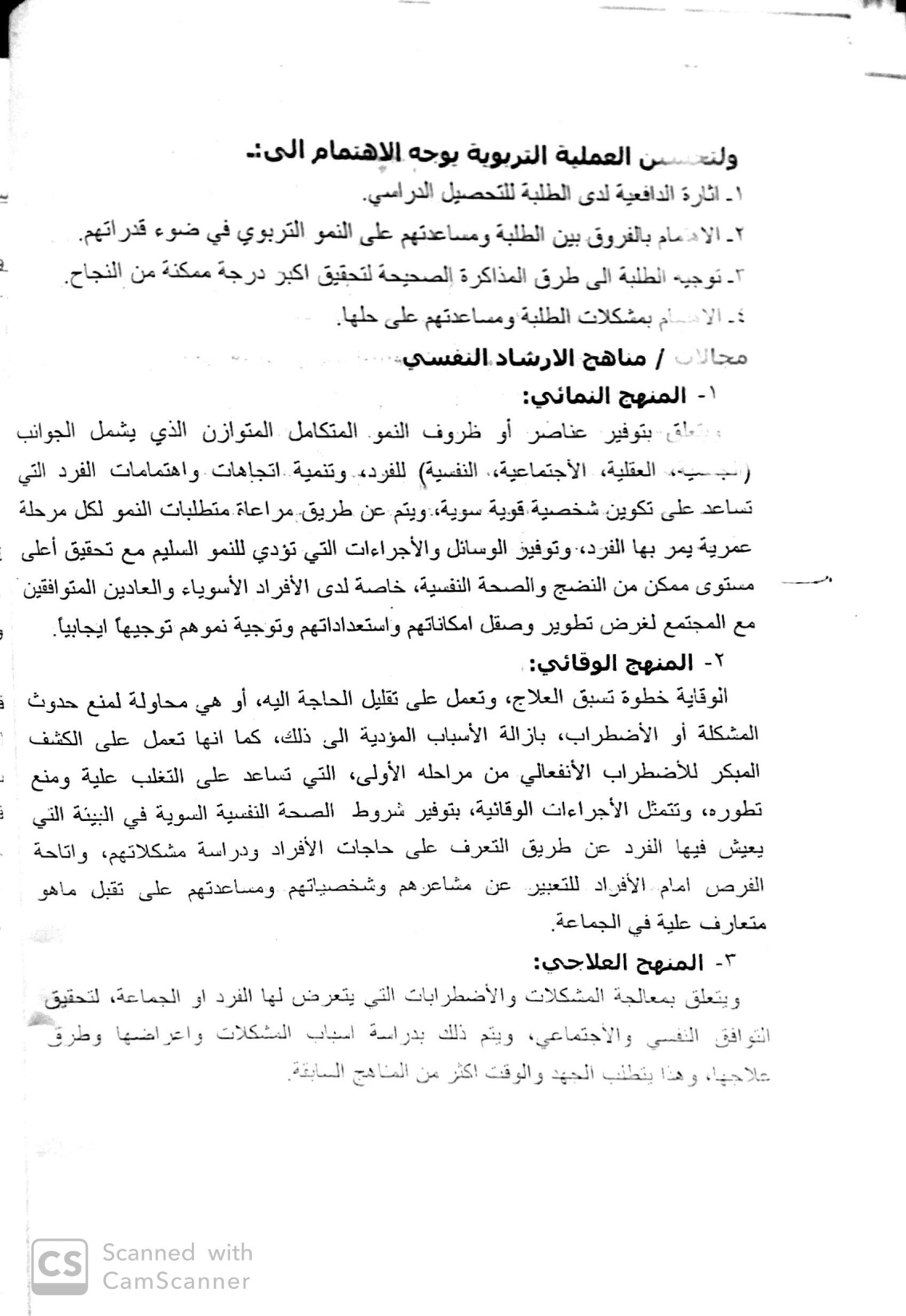 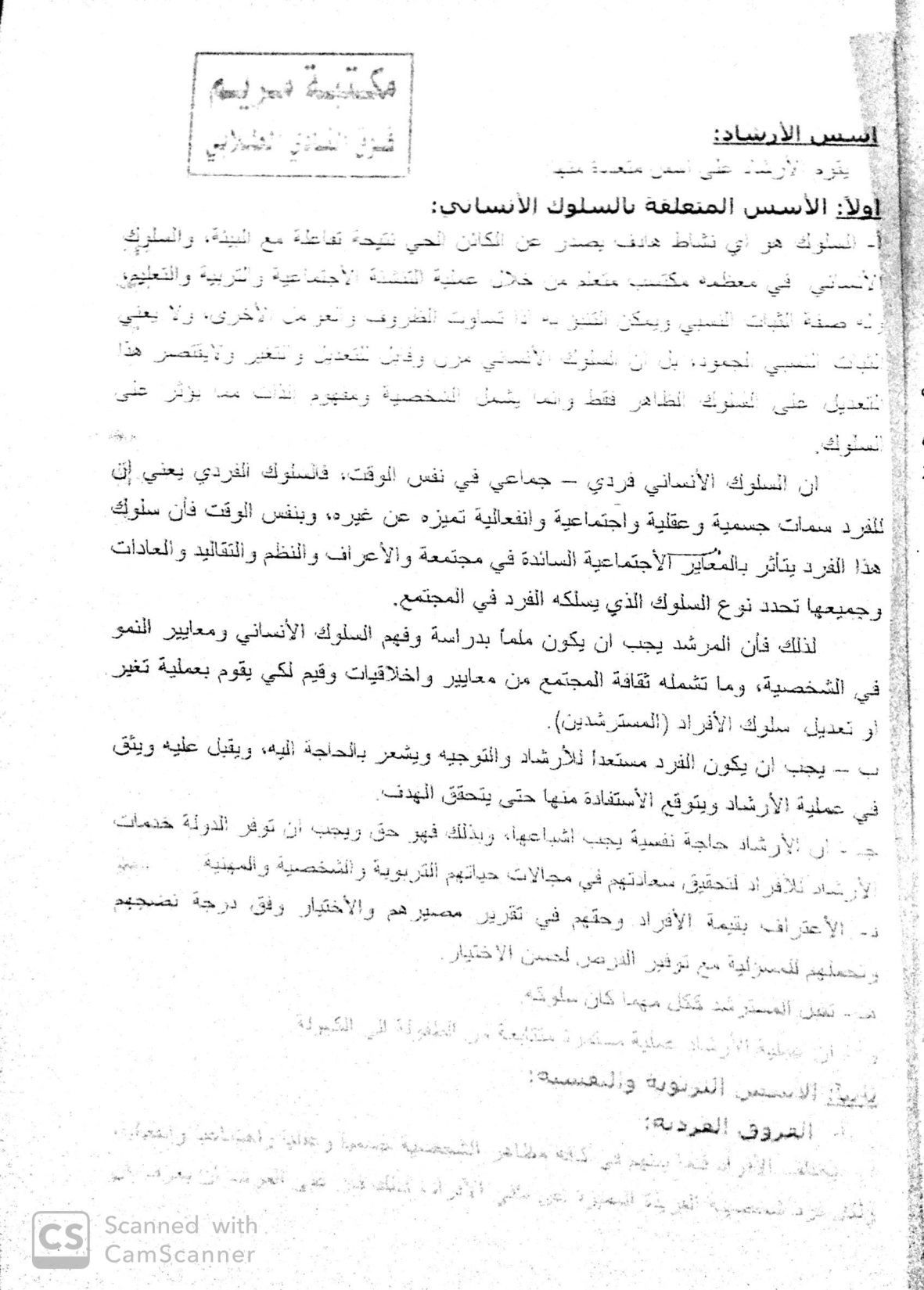 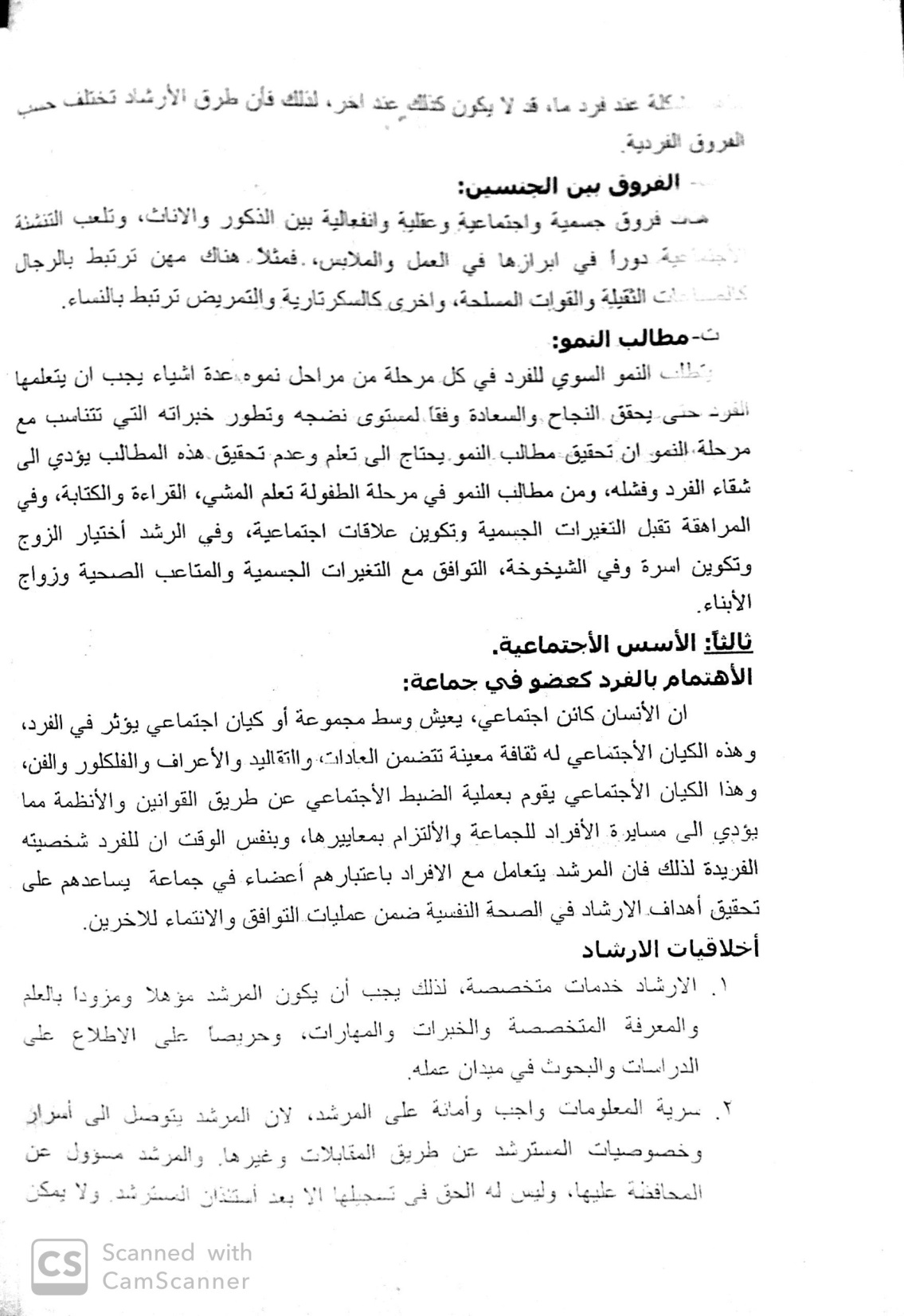